Die phonetische Ausspielung
Phonetic competition
ФОНЕТИЧЕСКИЙ КОНКУРС
Что такое фонетика?
Правильность произношения слов (знание букв и звуков).
Беглость произношения слов.
Экспрессивность речи (с проявлением эмоций)
Песня генерал-майора
Скороговорочная песня из комической оперы Гилберта и Салливана 1879 года
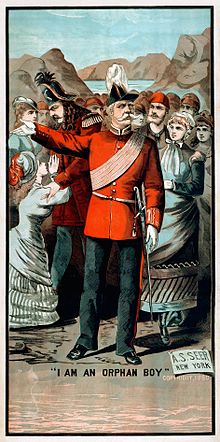 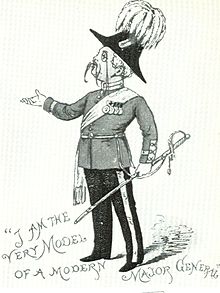 DIE 1. RUNDE
THE 1 ROUND
Die Lesekunst 
von 
Gedicht
Expressive reading 
of a poem
1 РАУНД 
Выразительное чтение стихотворения
DIE 2. RUNDE
THE 2 ROUND
Fluent reading tongue 
twisters
Das fließendes Lesen des Zungenbrechers
2 РАУНД 
Беглое чтение скороговорок
DIE 3. RUNDE
THE 3 ROUND
Kombiniert die russische und deutsche Sprüchen
Combine Russian and English proverbs
3 РАУНД 
Соединить русские и иностранные эквиваленты поговорок
ИГРА СО ЗРИТЕЛЯМИ
Das Alphabet
A   B   C   D   E
F   G   H    I    J
K   L   M   N   O
P   Q   R    S   T
 U   V   W 
X   Y   Z
Alphabet
A   B   C   D   E
F   G   H    I    J
K   L   M   N   O
P   Q   R    S   T
 U   V   W 
X   Y   Z
ИГРА СО ЗРИТЕЛЯМИ
Das Alphabet
A   B   C   D   E
F         H    I    J
K   L   M        O
P         R    S   T
U   V
X   Y   Z
Alphabet
A   B   C   D   E
F   G   H    I    
K        M   N   O
P   Q       S
 U   V   W 
X   Y   Z
G
J
N
L
Q
R
T
W
ИГРА СО ЗРИТЕЛЯМИ
Das Alphabet
A   B   C   D   E
F   G   H    I    J
K   L   M   N   O
P   Q   R    S   T
 U   V   W 
X   Y   Z
Alphabet
A   B   C   D   E
F   G   H    I    J
K   L   M   N   O
P   Q   R    S   T
 U   V   W 
X   Y   Z
Das Alphabet
A                 E
H

 
           W 
           Z
Alphabet
      A
      F

S
V
         Z
DIE 4. RUNDE
THE 4 ROUND
Kombiniert die Vokabeln mit den Buchstaben
Combine sounds and letters
4 РАУНД 
Соединить буквы и звуки
Away     mess    too   day   right   home   night   me   best   alone   do   see
erzählen   machen    Tür   erklären   Fachschule   schwer   gemütlich   Sprache   verstehen   studieren   Sport   Buch
DIE 5. RUNDE
THE 5 ROUND
Das Hören des Liedes
„Sind wir Freunde?“ der Gruppe 3А
Song 's Listening
„Lemon Tree“
of the band Fool's Garden
5 РАУНД 
Прослушивание песни